علم الطحالب
المختبر الرابع
Division: Chrysophyta 
      Class  :     xanthophyceae (yellow-green-algae)
Order :       Vuacheriales
Genus:        Vaucheria, Sessile   and Geminata
الصفات العامة 
افرادها متعددة الخلايا خيطية الشكل
البلاستيدة قرصية 
يتكاثر افراد هذه الشعبة لا جنسيا وجنسيا بعدة طرق 
الغذاء المخزون بشكل قطيرات زيتية leucosin
الصبغات السائدة التي تعطيها اللون الذهبي Fucoxanthin بالاضافة الى كلوروفيل A,B
vaucheria
طحلب خيطي اسطواني الشكل fialments cylindrical form غير متفرع, الصفة المميزة لهذا الطحلب انعدام الحواجز بين الخلايا في الخيط الطحلبي lack cross wall ، اذ تدعى هذه الظاهره بالمدمج الخلوي Coenocytic  ممايعطي الخيط مظهر سايفوني الشكل siphone form , البلاستيدة بيضوية الشكل oval  او قرصية ,الانوية متعددة والغذاء المخزون بشكل قطرات دهنية وزيتية.
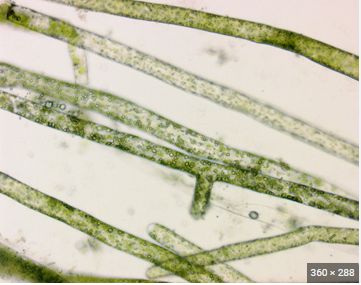 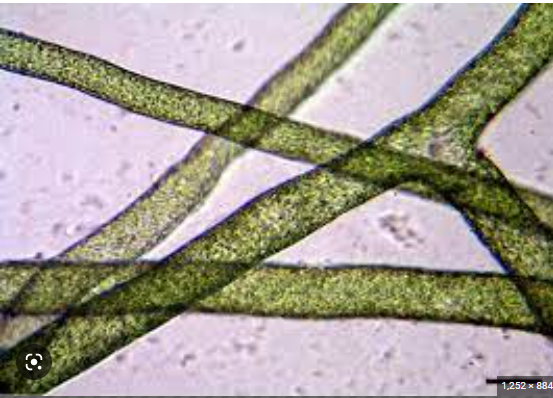 ينقسم التكاثر الجنسي الى نوعين :-
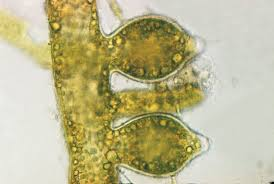 Sessile   النوع الجالس:
 يحوي الخيط على عضو تكاثري ذكري واحد جالس ويكون بشكل خيط صغير منحني يحوي بداخله على عدد من الامشاج ،اما الانثوي Oogoniaعددها اثنان تقع على جانبي الـ   antheridium ويكون شكلها كروي جالسة (الذكرية والانثوية )على سطح الخيط .يحتوي العضو الذكري في نهايته على فتحة لخروج الامشاج بعد نضجها اما الانثوي فيحوي في نهايته على تركيب يشبه المنقار .يمثل منطقة حدوث الاخصاب ويحوي العضو الذكري والانثوي على جميع مكونات الخلية (الخيط الطحلبي )
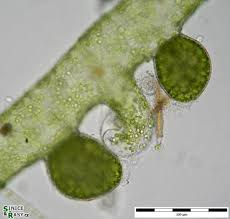 Vaucheria geminata
Geminata .2 القائم :تكون الاعضاء التكاثرية الذكرية والانثوية محمولة على حامل يخرج من سطح الخيط الطحلبي
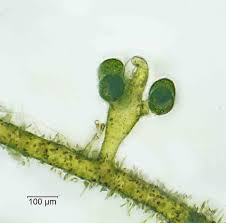 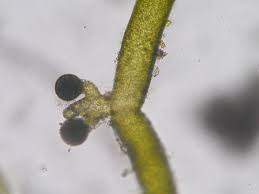 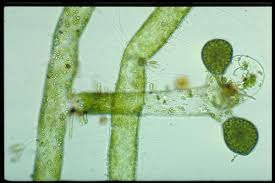 Division : Bacillariophyta (diatoms)
ويضم هذا الصف 
1- Order:-Pennales   تضم (الاجناس الريشيية)
2- Order:-Centrales   تضم (الاجناس المركزية)
الصفات العامة لصنف الدايتومات
اغلب اجناسها احادية الخلية او تكون بشكل مستعمرات خيطية او متجمعة 
جدار الخلية الدايتومية يدعى بالعلبة  frustuleوالذي يتكون من نصفين متراكبين فوق بعضهما اي من نصفين valves، يسمى النصف العلوي  epithecaاما النصف السفلي يسمى Hypotheca.
جدران الخلايا الدايتومية متكونة بشكل اساسي من مادة السليكا وباشكل هندسية وهذه من الصفات التصنيفية المهمة .
البلاستيدة chloroplast قرصية او جدارية متعددة المراكز النشوية. 
الغذاء المخزون بشكل قطرات دهنية او بشكل Chrysolaminarine.
الخلايا التكاثرية تحتوي على سوط واحد.
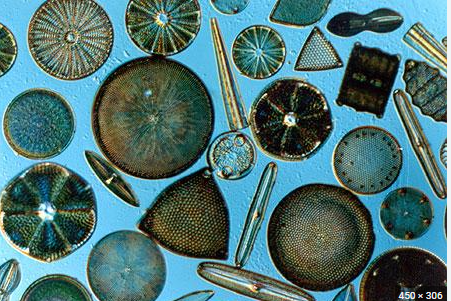 تركيب الخلية الدايتومية
تتميز الخلية الدايتومية بجدارها المكون من نصفين متراكبين فوق بعضها النصف العلوي epitheca  والذي يكون اكبر حجما من النصف السفلي ويسمى hypotheca  ويرتبط بين النصفين اشرطة رابطة  connecting band وتدعى بالحزام girdle    ويسمى كل جزء من الجدار valve
لكل خلية دايتومية منظرين
 1. منظر جانبي girdle view 
.2 منظر سطحي valve view
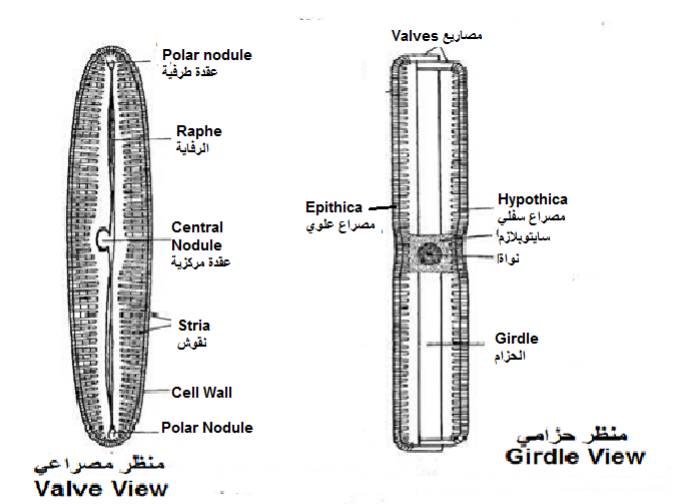 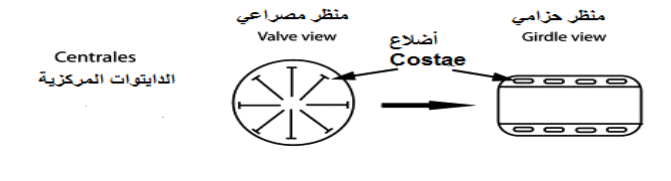 ويكون جدار الخلية (العلبة) frustules    مشبع بمادة السليكا وله تثخنات سيليكية ذات اشكال ونقوش هندسية مختلفة وتظهر بشكل خطوط رفيعة  striae او بشكل مثخن Costae
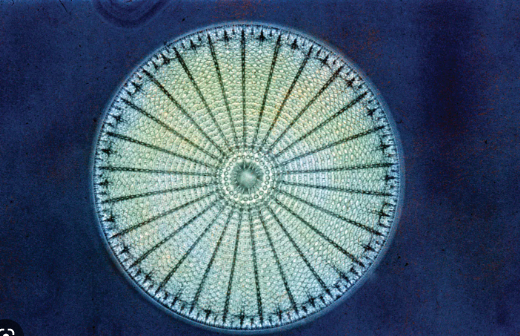 لجدار الخليه الدايتومية نوعين من التناظر 
التناظر الجانبي bilateral symmetry
التناظر الشعاعي radial symmetry
وقد صنفت الدايتومات على اساس تناظرها الى رتبتين
حسب ما ذكرنا سابقا الى
1- Order:-Pennales   تضم (الاجناس الريشيية)
2- Order:-centrales   تضم (الاجناس المركزية)
وفي ما يلي الفرق بين الرتبتين
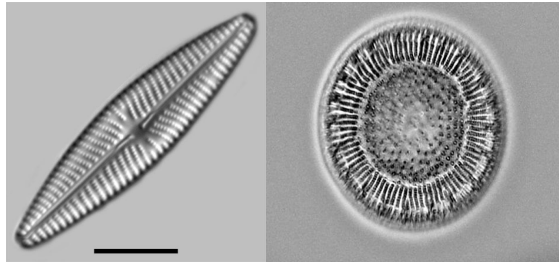 Navicula
يكون شكل المصراع رمحي الشكل يحتوي على striae رفيعة شعاعية عند منطقة المركز وتكون متوازية  باتجاة نهاية الخلية (الاقطاب ). تابع لرتبة Pennales
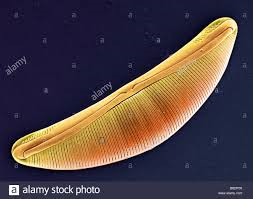 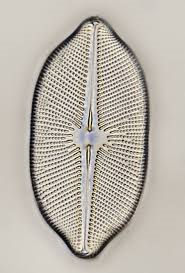 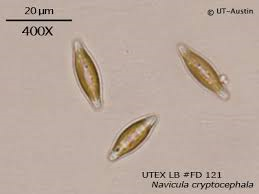 cyclotella
الخلية قرصية الشكل في المنظر المصرعي تكون دائرية الشكل المنطقة المركزية   central area  تكون متميزة وتبدو منتظمة والمنطقة المحيطية periphera area  تحوي خطوط  costa  او  ribs وهو تابع لرتبة Centrales
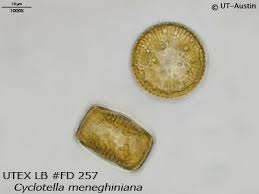 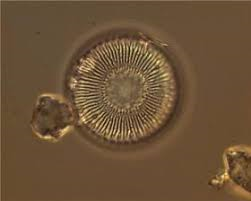 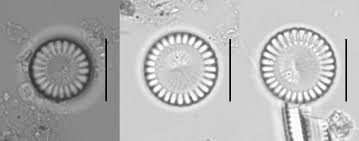